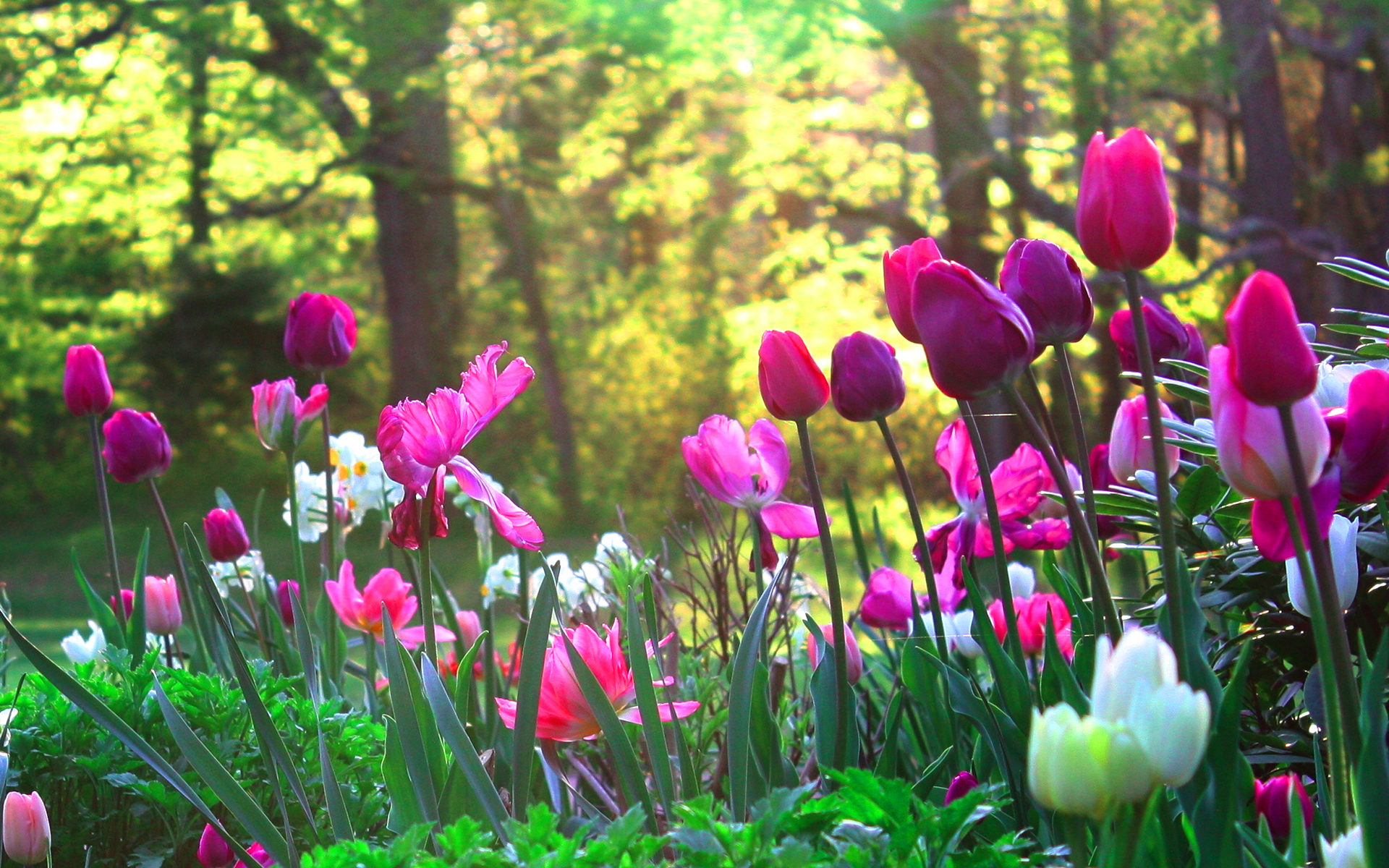 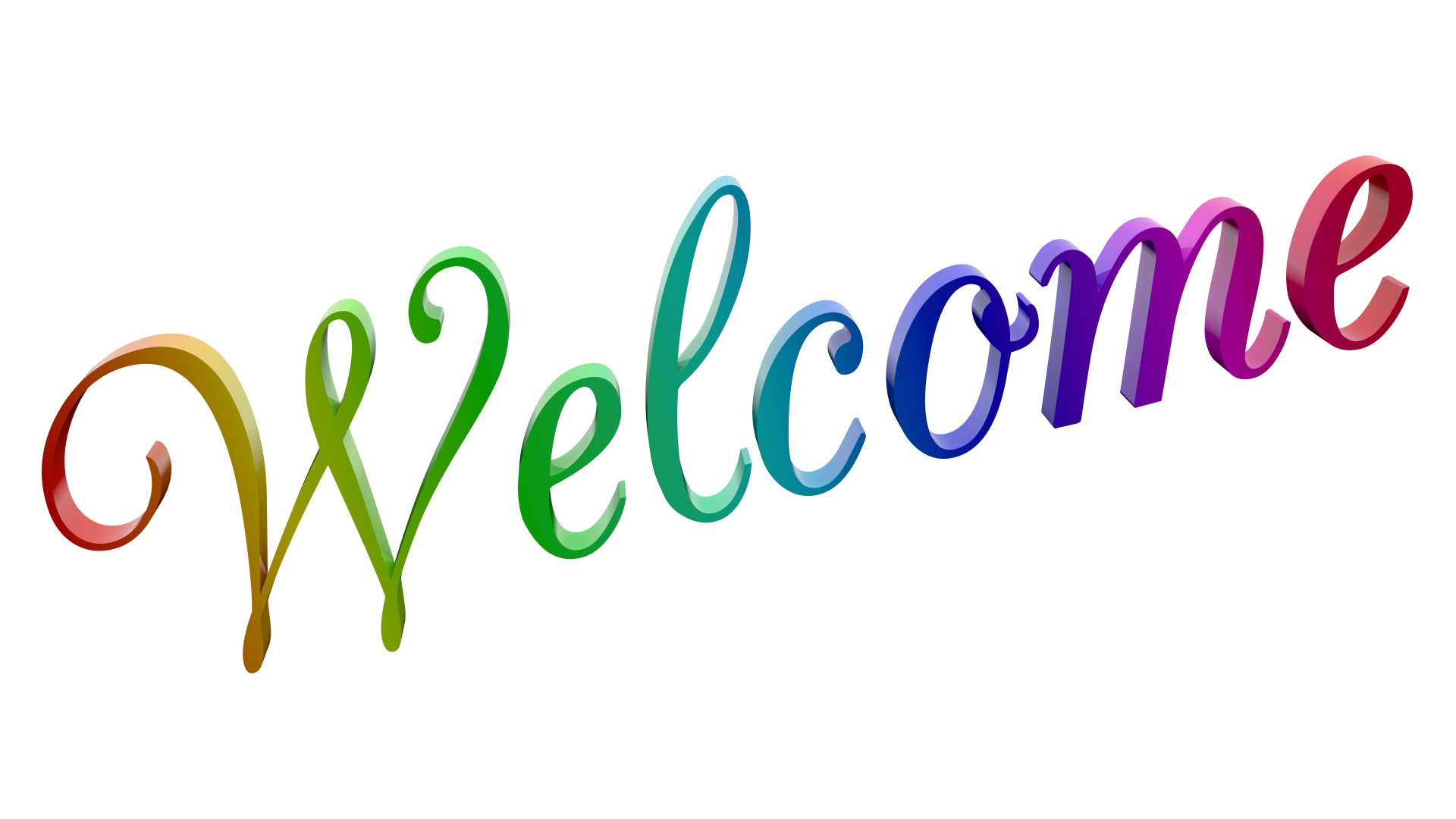 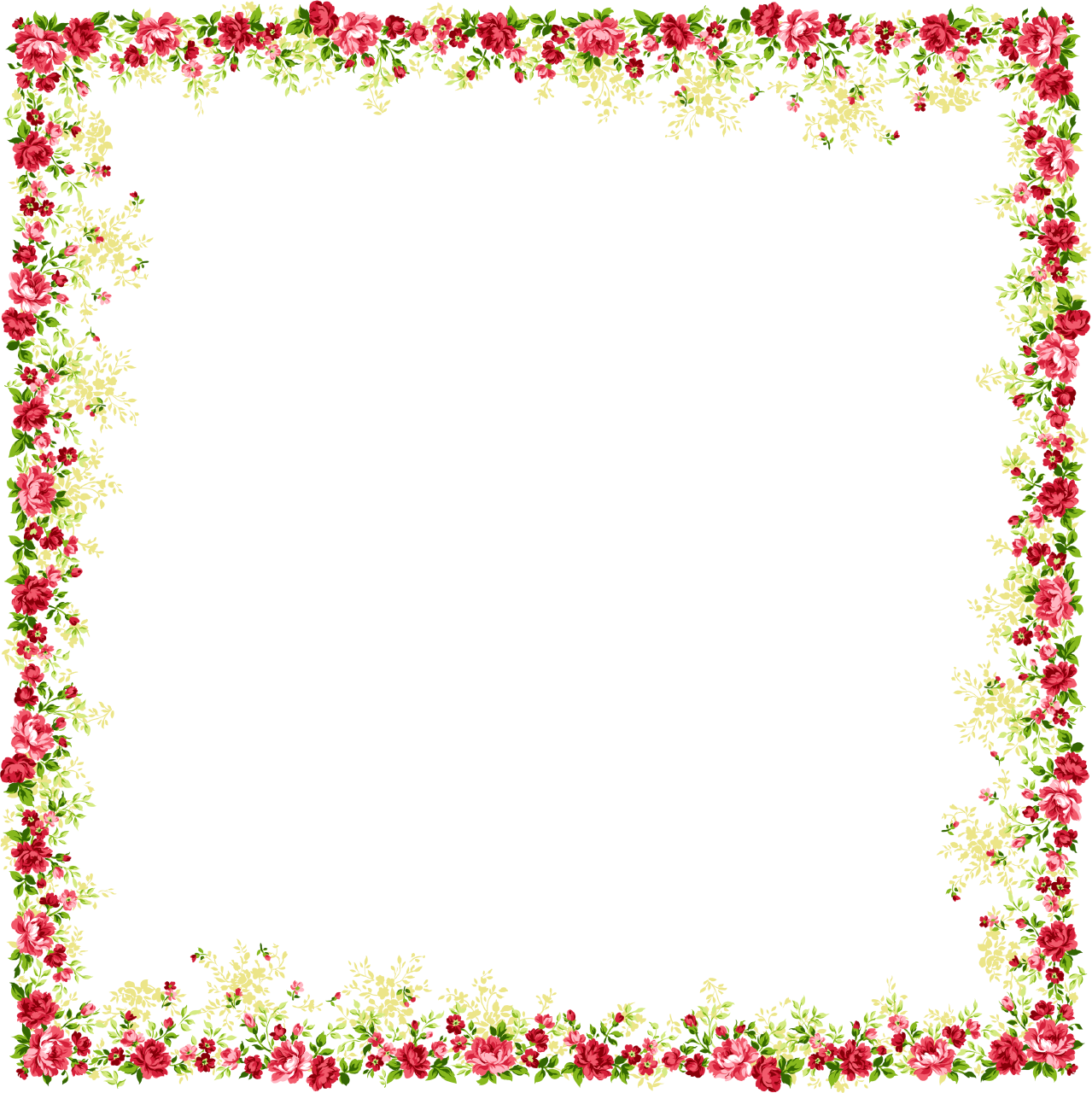 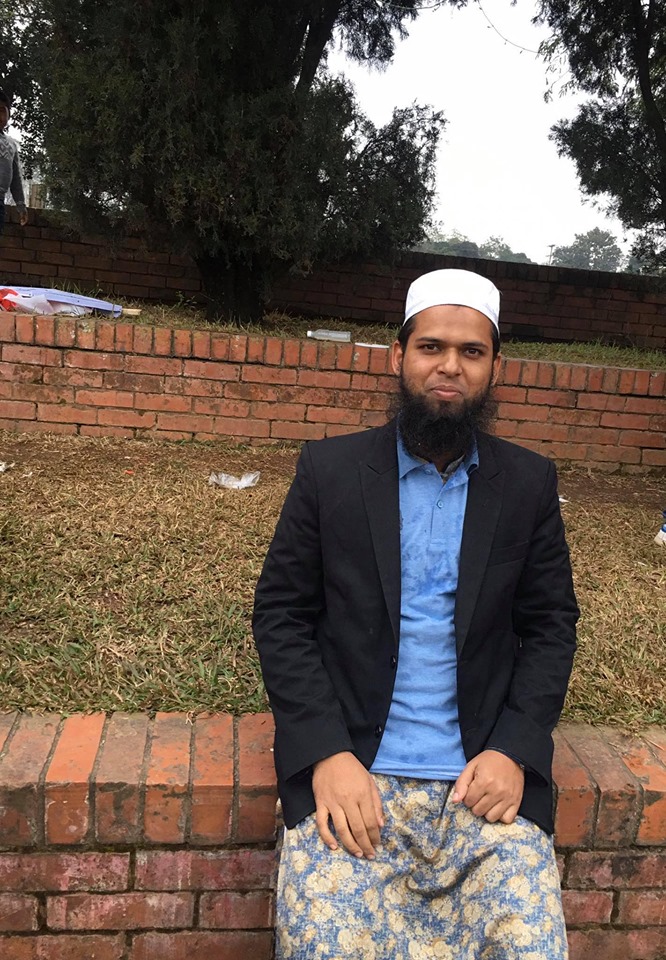 মোঃ আতাউর রহমান
প্রভাষক,গণিত বিভাগ
আবুজর গিফারি কলেজ
মালিবাগ, ঢাকা।
মোবাইলঃ ০১৭১৭৭০৪১৭২
armanmathju@gmail.com
ম্যাট্রিক্স (Matrix)
ম্যাট্রিক্স: কতকগুলি সংখ্যাকে যদি সারি এবং স্তম্ভে সাজিয়ে আয়তাকার বা বর্গাকার বিন্যাস পাওয়া যায় তবে এ ধরণের বিন্যাসকে ম্যাট্রিক্স বলে।

প্রধান বা মুখ্য কর্ণ(Main/Principal Diagonal):বর্গ ম্যাট্রিক্সের (i, j)তম ভুক্তিগামী (যেখানে, i=j) কর্ণকে মুখ্য কর্ণ বলে। 
নাভি(Trace):মুখ্য কর্ণ বরাবর ভুক্তিগুলির যোগফলকে নাভি বলে।
ম্যাট্রিক্স এর তিনটি চিহ্ন:
ম্যাট্রিক্সের সাধারণ রুপ:
ম্যাট্রিক্সের ক্রম =ম্যাট্রিক্সের সারির সংখ্যা×স্তম্ভের সংখ্যা 
( Order: m×n  (m by n)
ম্যাট্রিক্সের প্রকারভেদ
১। সারি ম্যাট্রিক্স (Row Matrix):          (1  2  3  4)
2। কলাম ম্যাট্রিক্স  
     (Column Matrix):


৩। শূণ্য ম্যাট্রিক্স 
  (Null Matrix or Zero Matrix):
ম্যাট্রিক্সের প্রকারভেদ
৪। বর্গ ম্যাট্রিক্স: 
    (Square Matrix)


৫। আয়তাকার ম্যাট্রিক্স:

     (Rectangular Matrix) 

৬। কর্ণ ম্যাট্রিক্স :
     (Diagonal Matrix)
ম্যাট্রিক্সের প্রকারভেদ
৭। স্কেলার ম্যাট্রিক্স :
     (Scalar Matrix)


৮। একক বা অভেদ ম্যাট্রিক্স :
    (Unit or Identity Matrix)

৯। রুপান্তর ম্যাট্রিক্স 
    (Transpose Matrix):
ম্যাট্রিক্সের প্রকারভেদ
১০। অ্যাডজয়েন্ট ম্যাট্রিক্স (Adjoint matrix):
       কোনো বর্গ ম্যাট্রিক্স A দ্বারা গঠিত নির্ণায়ক  |A| এর সহগুণকসমূহ দ্বারা গঠিত  ম্যাট্রিক্সের ট্রান্সপোজ ম্যাট্রিক্সকে প্রদত্ত ম্যাট্রিক্স A এর অ্যাডজয়েন্ট ম্যাট্রিক্স বলা হয় এবং এ ম্যাট্রিক্সকে Adj(A)  দ্বারা প্রকাশ করা হয়।  

১১। বিপরীত ম্যাট্রিক্স (Inverse Matrix): 
      যদি A এবং B দুইটি বর্গ ম্যাট্রিক্স এমন হয় যেন AB = BA = I হয়, তবে B কে A এর বিপরীত ম্যাট্রিক্স বলা হয়। 

   অর্থাৎ                                বা,
ম্যাট্রিক্সের প্রকারভেদ
১2। সমান ম্যাট্রিক্স (Equal Matrix):





13। প্রতিসম ম্যাট্রিক্স :
  (Symmetric Matrix)
ম্যাট্রিক্সের প্রকারভেদ
১4। বক্র প্রতিসম ম্যাট্রিক্স: 
     (Skew Symmetric Matrix)
 
১5। বিনিময়যোগ্য ম্যাট্রিক্স : AB = BA 
      (Commutative Matrix)
১6। বিপরীত বিনিময়যোগ্য ম্যাট্রিক্স :
     (Anti Commutative Matrix)
ম্যাট্রিক্সের প্রকারভেদ
১7। পর্যায়বৃত্ত ম্যাট্রিক্স :
        (Periodic Matrix) 



১8। সমঘাতি ম্যাট্রিক্স :
      (Idempotent Matrix)
ম্যাট্রিক্সের প্রকারভেদ
১9। শূন্যঘাতি ম্যাট্রিক্স :
        (Nilpotent Matrix)

20। অভেদঘাতি ম্যাট্রিক্স :
       (Involutory Matrix)

২1। ব্যতিক্রমী ম্যাট্রিক্স :
        (Singular Matrix)

২2। অব্যতিক্রমী ম্যাট্রিক্স :
       (Non-Singular Matrix)
A =
ম্যাট্রিক্সের প্রকারভেদ
২৩। ত্রিভুজাকার ম্যাট্রিক্স, 		২৪। উর্ধ-ত্রিভুজাকার ম্যাট্রিক্স
2৫। নিম্ন-ত্রিভুজাকার ম্যাট্রিক্স, 	২৬। উপ- ম্যাট্রিক্স, 
২৭। উলম্ব ম্যাট্রিক্স, 			২৮। আনুভূমিক ম্যাট্রিক্স, 
২৯। অনুবন্ধী ম্যাট্রিক্স, 			৩০। হারমিসিয়ান ম্যাট্রিক্স, 
৩১। বিহারমিসিয়ান ম্যাট্রিক্স,
ম্যাট্রিক্সের সমতা 
(Equality of Matrices)
দুইটি ম্যাট্রিক্স               এবং 	        কে সমান ম্যাট্রিক্স বলা হয় যদি এবং কেবল যদি তাদের ক্রম একই হয় এবং প্রতিটির ভুক্তি অপরটির অনুরূপ ভুক্তির সমান হয়।
ম্যাট্রিক্সের যোগ ও বিয়োগ 
(Addition and Subtraction of Matrices)
ভিন্ন ক্রমের দুইটি ম্যাট্রিক্সকে কখনও যোগ বা বিয়োগ করা যায় না।
একই ক্রমের দুইটি ম্যাট্রিক্সের যোগফল বা বিয়োগফল 
      একই ক্রমের ম্যাট্রিক্স হবে।
যোগফল বা বিয়োগফল নির্ণয়ের পদ্ধতি- 
      অনুরূপ ভুক্তিগুলি যোগ বা বিয়োগ হবে।
ম্যাট্রিক্সের স্কেলার গুণিতক 
Scalar Multiple of a Matrix
প্রতিটি ভুক্তিকে স্কেলার দিয়ে গুণ করতে হয়।
ম্যাট্রিক্স এর গুণন
(Multiplication of Matrices)
ম্যাট্রিক্স গুণনের শর্তঃ
 গুনফলের ক্রমঃ
১ম ম্যাট্রিক্সের কলামের সংখ্যা = ২য় ম্যাট্রিক্সের সারির সংখ্যা
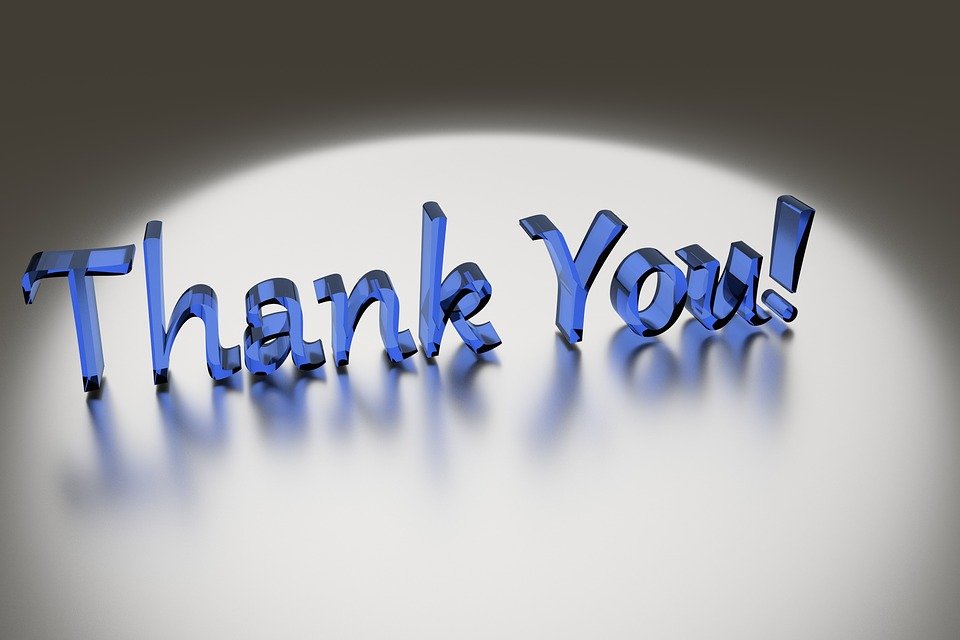